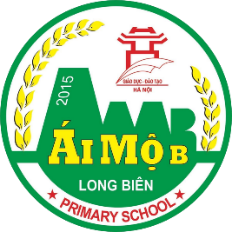 TIẾNG VIỆT 1
Tập 1
Tuần 13
Bài 64: in – it
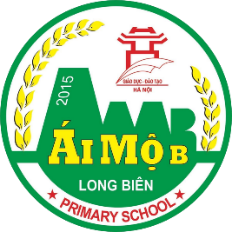 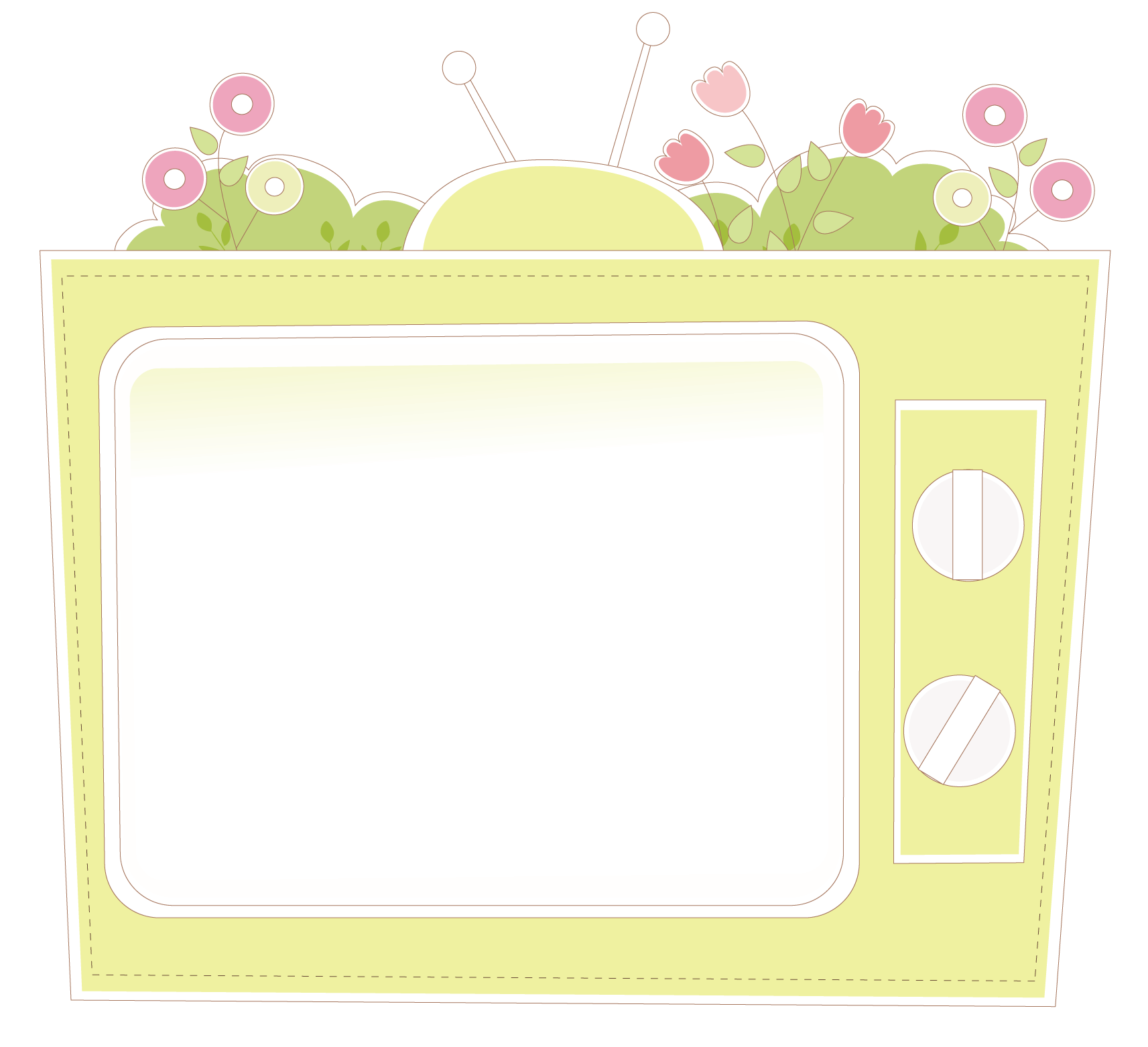 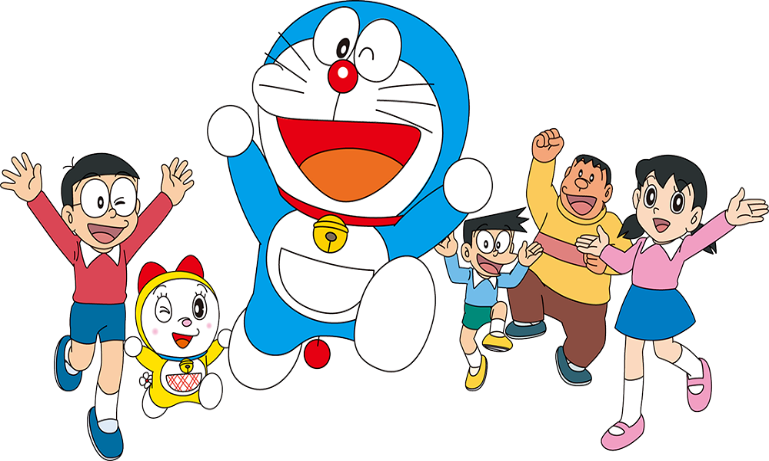 Trò chơi
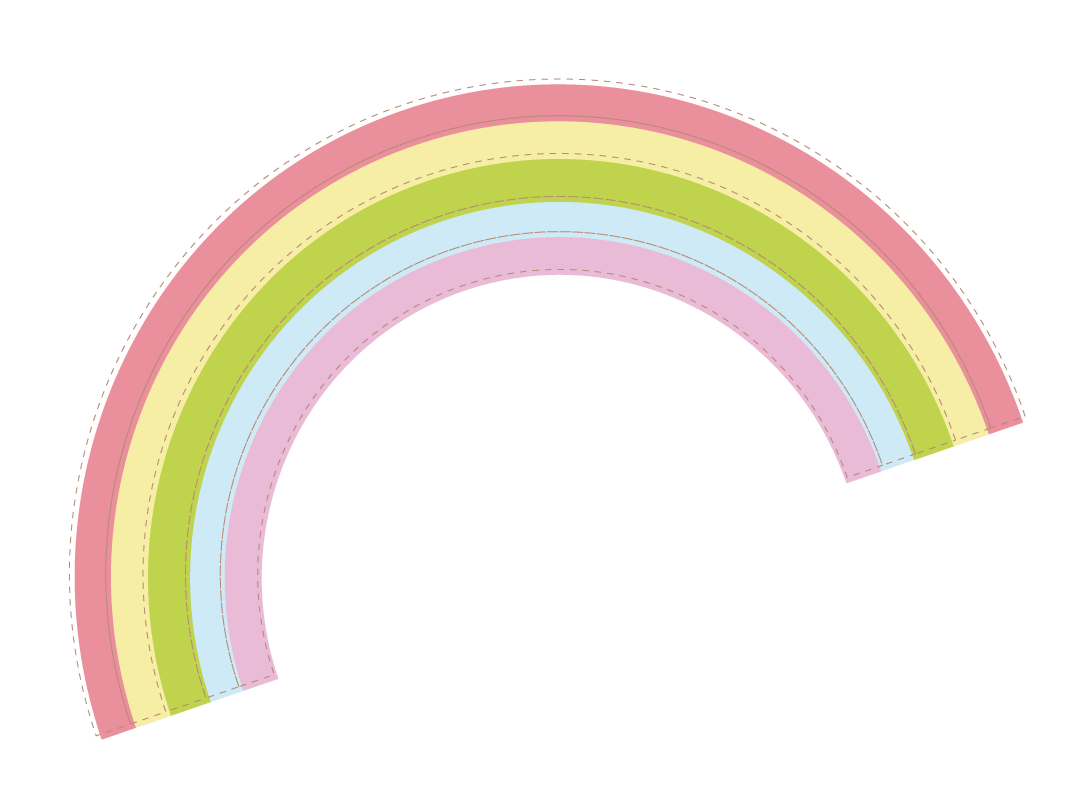 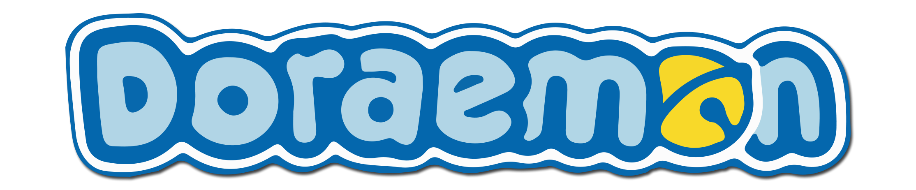 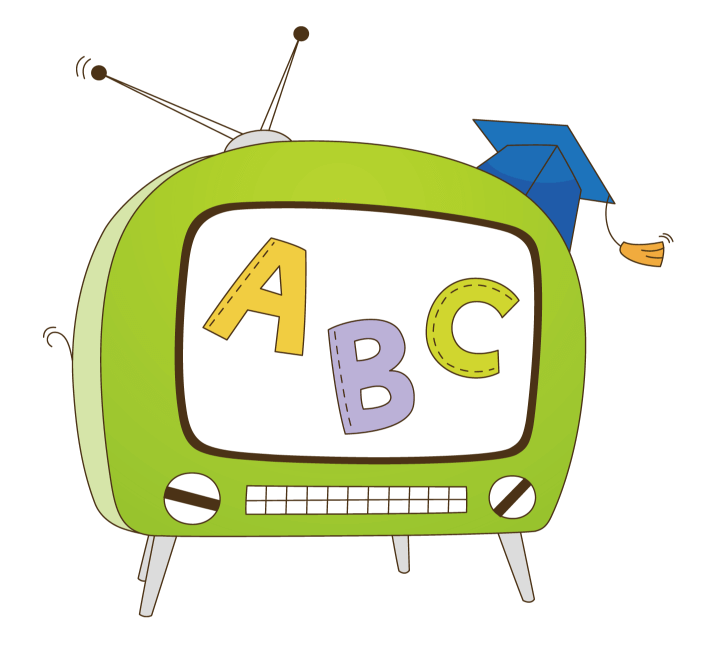 MẢNH GHÉP
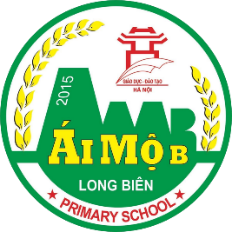 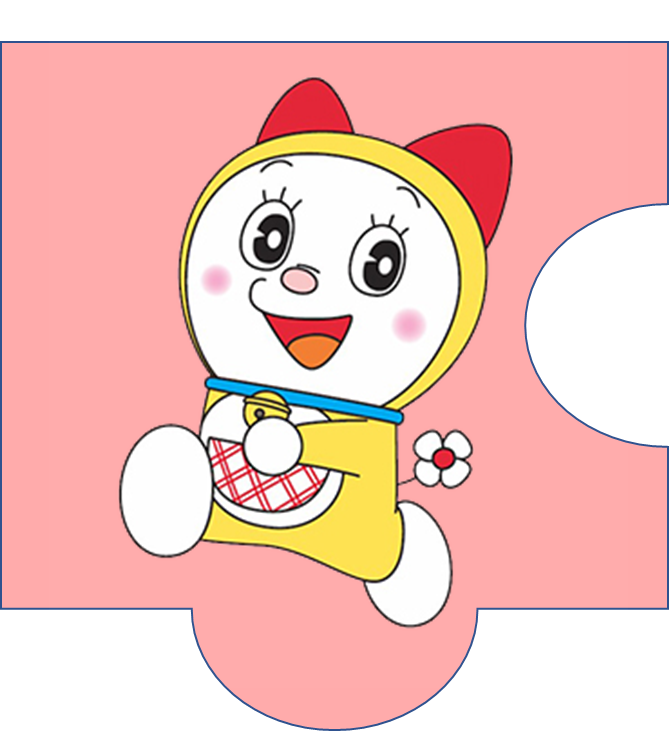 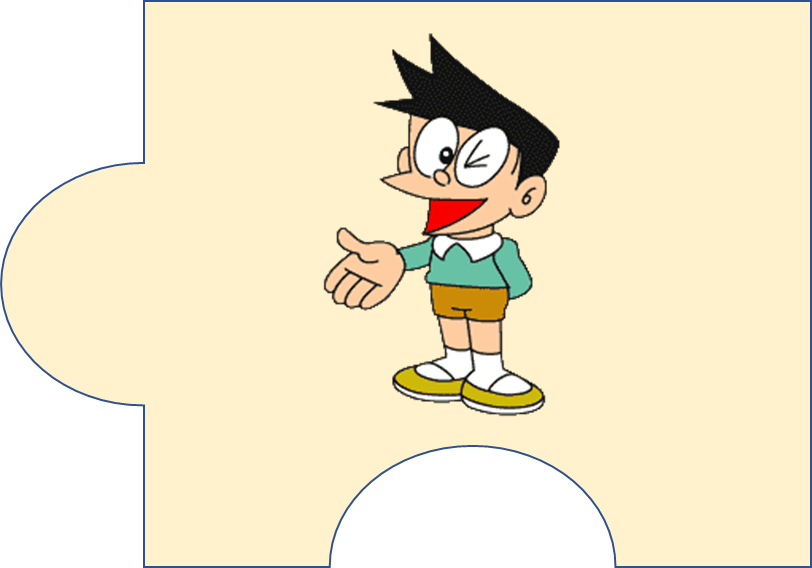 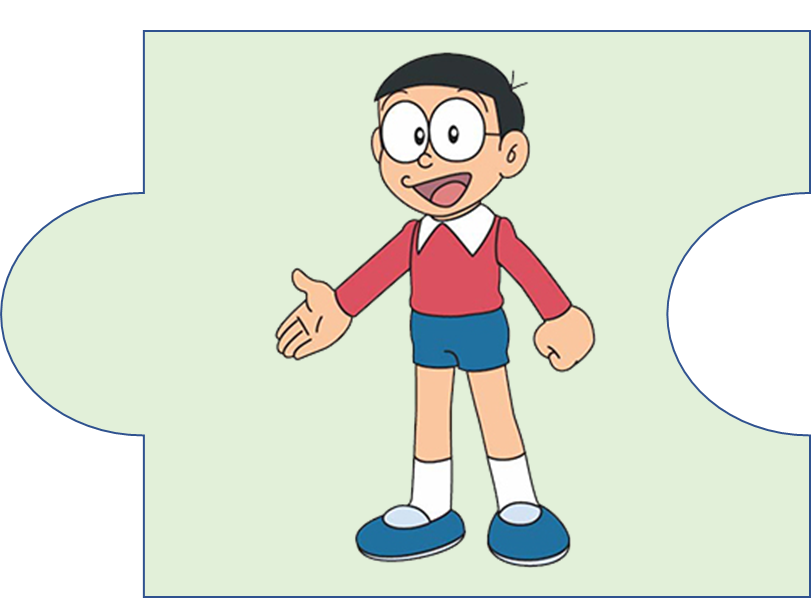 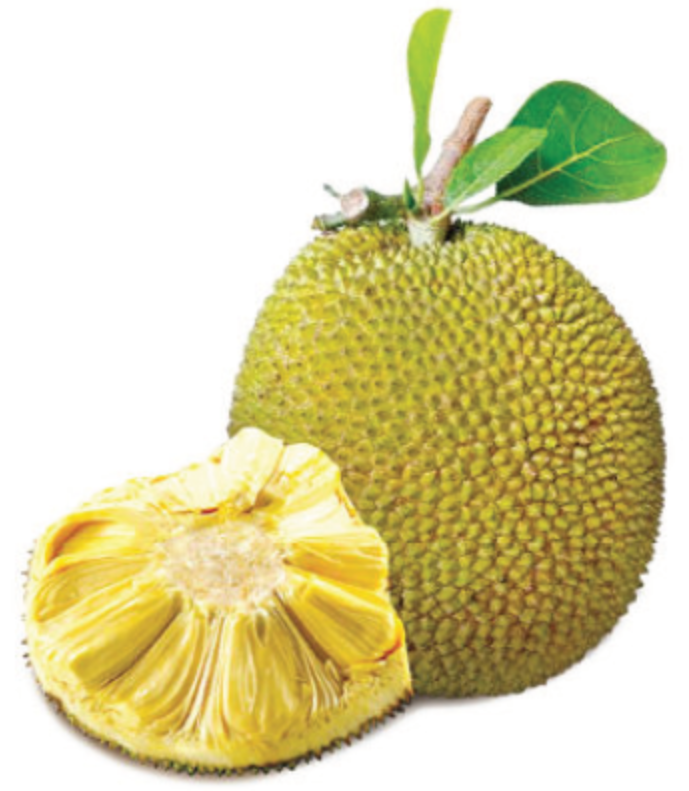 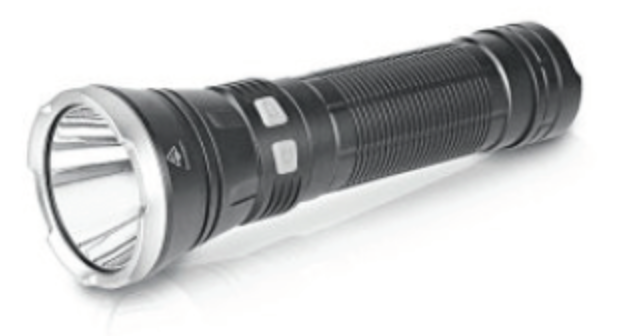 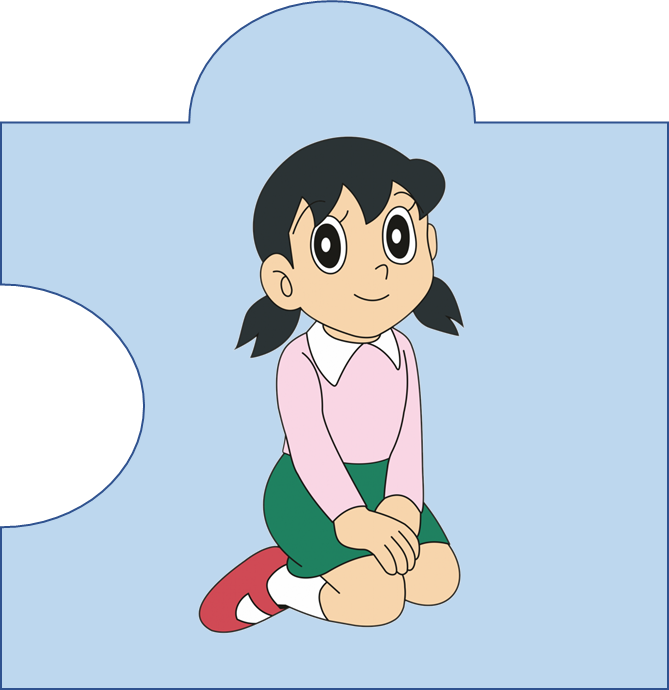 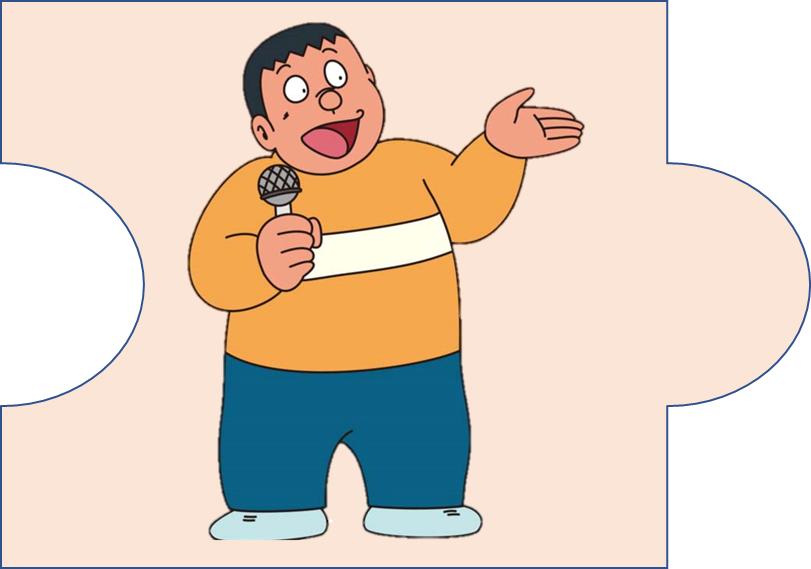 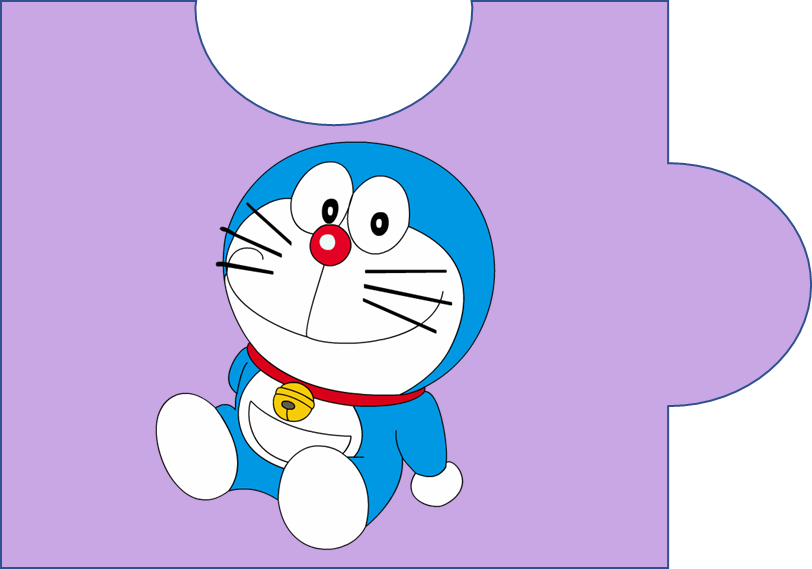 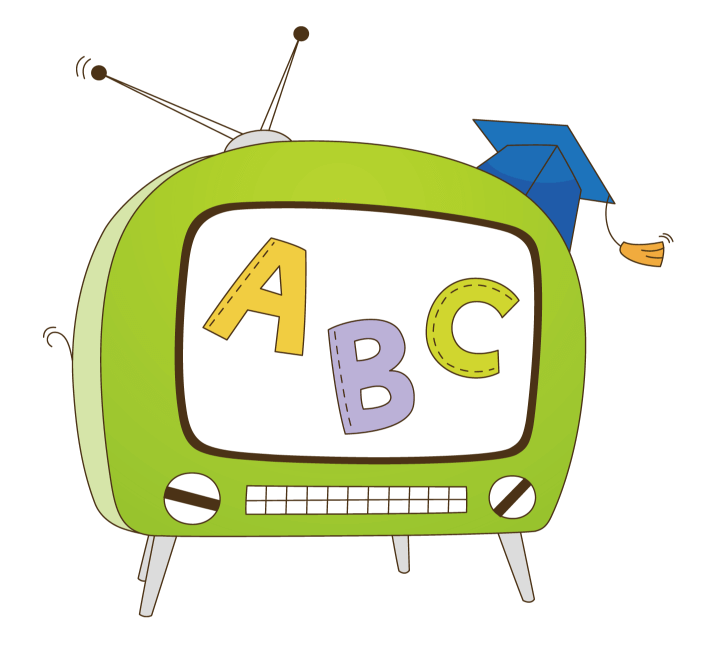 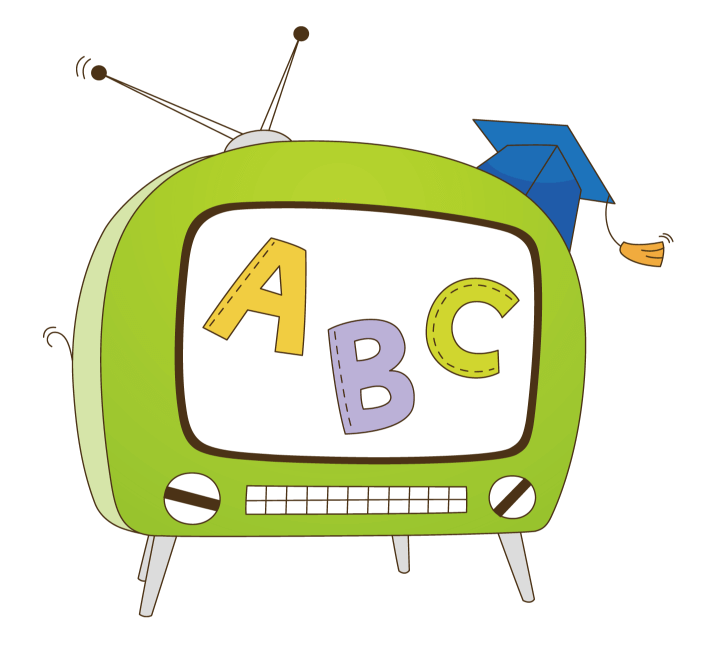 1
[Speaker Notes: Sau khi lật được tất cả các mảnh ghép, GV nhấn vào hình TIVI để đến slide bài mới (slide 10)]
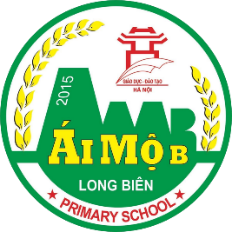 Tiếng đèn gồm có âm gì và vần gì?
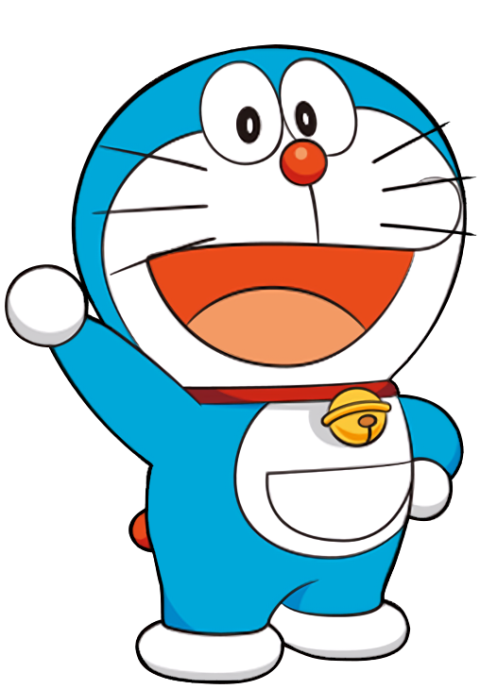 [Speaker Notes: Nhấn vào hình DORAEMON để quay lại slide 3]
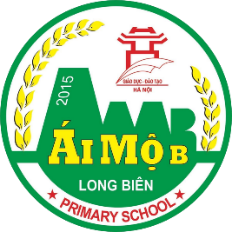 Em đọc và tìm tiếng có chứa vần êt trong câu sau: Vân và Tâm kết bạn.
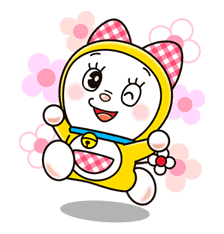 [Speaker Notes: Nhấn vào hình DOREMI để quay lại slide 3]
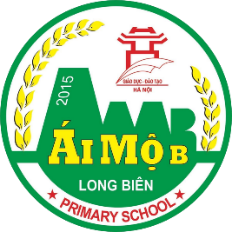 Em đọc câu sau: Cả năm bà đã chờ nhà Bi về sum họp bên mâm cơm Tết.
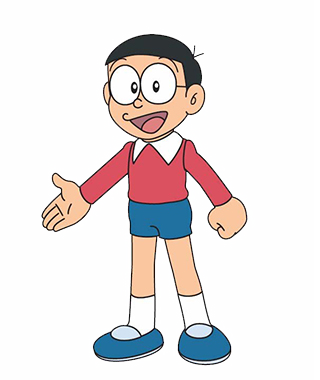 [Speaker Notes: Nhấn vào hình NOBITA để quay lại slide 3]
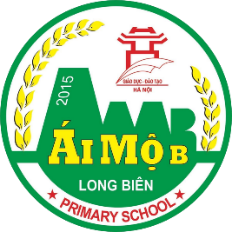 Em tìm 2 tiếng có chứa vần ân.
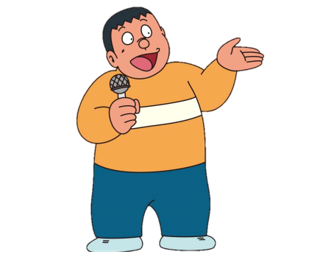 [Speaker Notes: Nhấn vào hình CHAIEN để quay về slide 3]
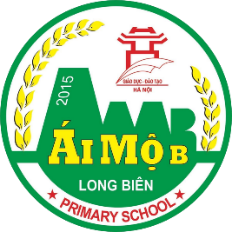 Em điền vào chỗ chấm tr hay ch?
                  con ...ăn
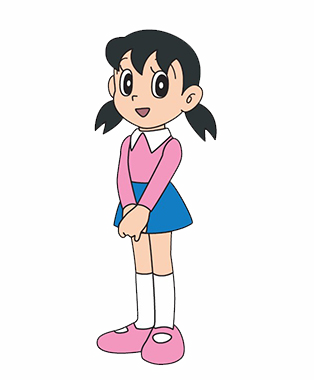 [Speaker Notes: Nhấn vào hình XUKA để quay về slide 3]
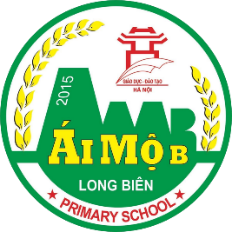 Em nói câu có tiếng chứa vần ăt.
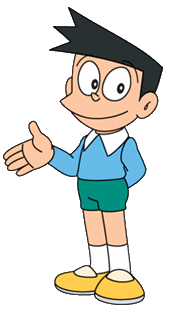 [Speaker Notes: Nhấn vào hình XÊKO để quay về slide 3]
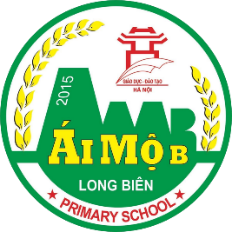 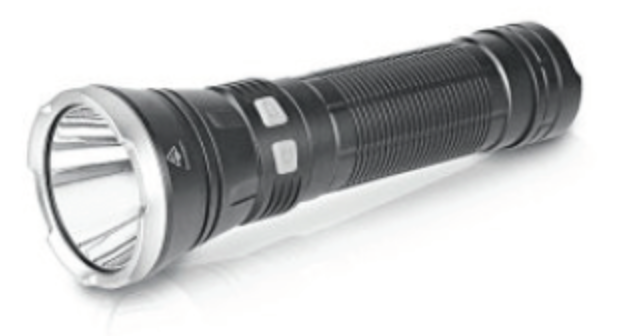 in
i
n
đèn pin
in
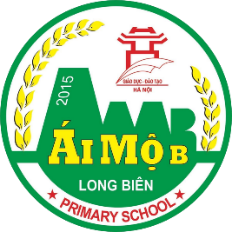 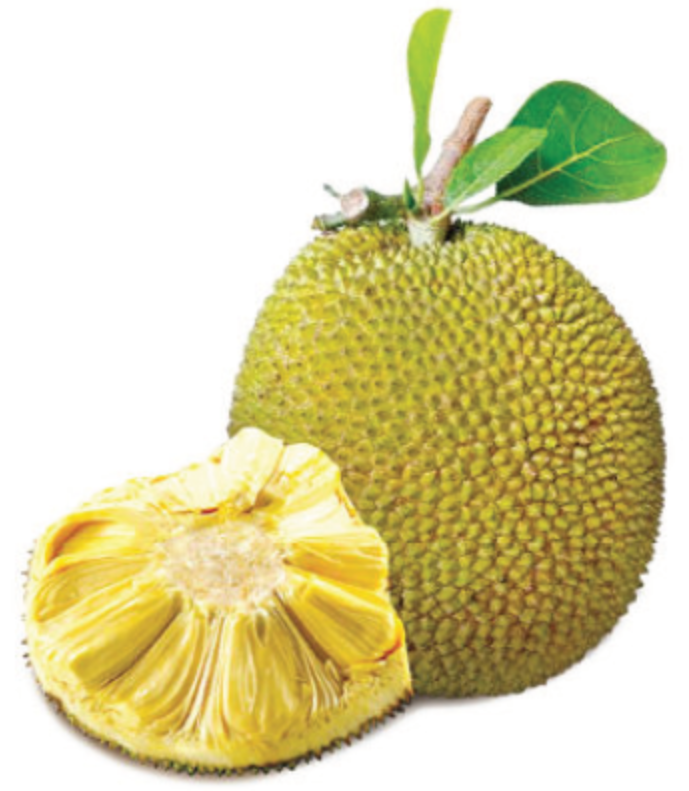 it
i
t
quả mít
t
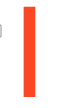 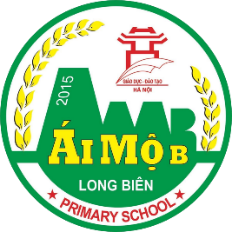 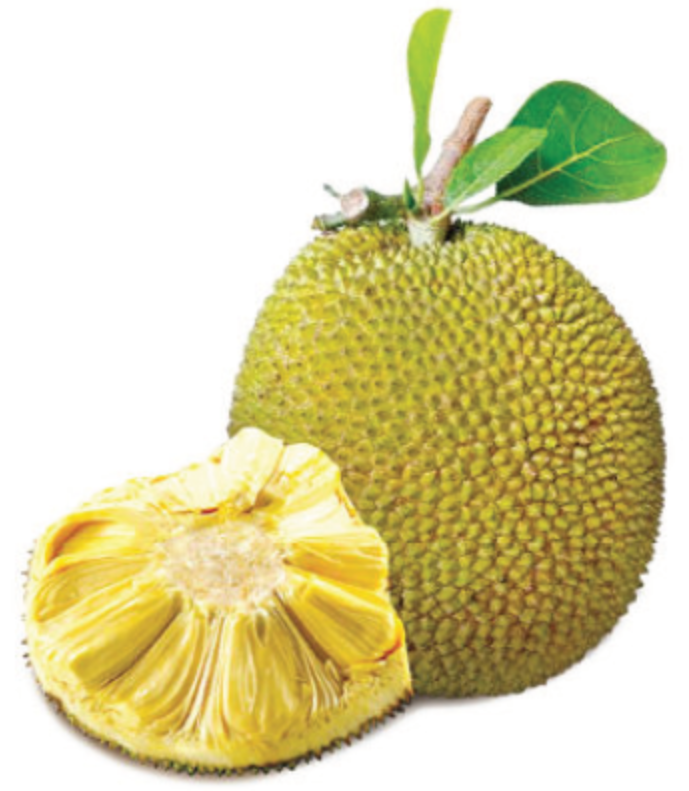 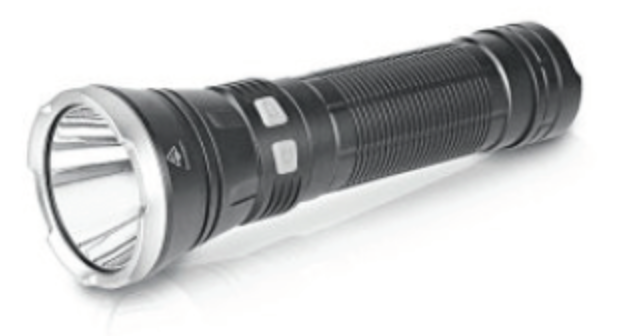 đèn pin
in
quả mít
t
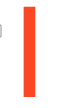 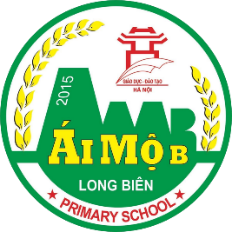 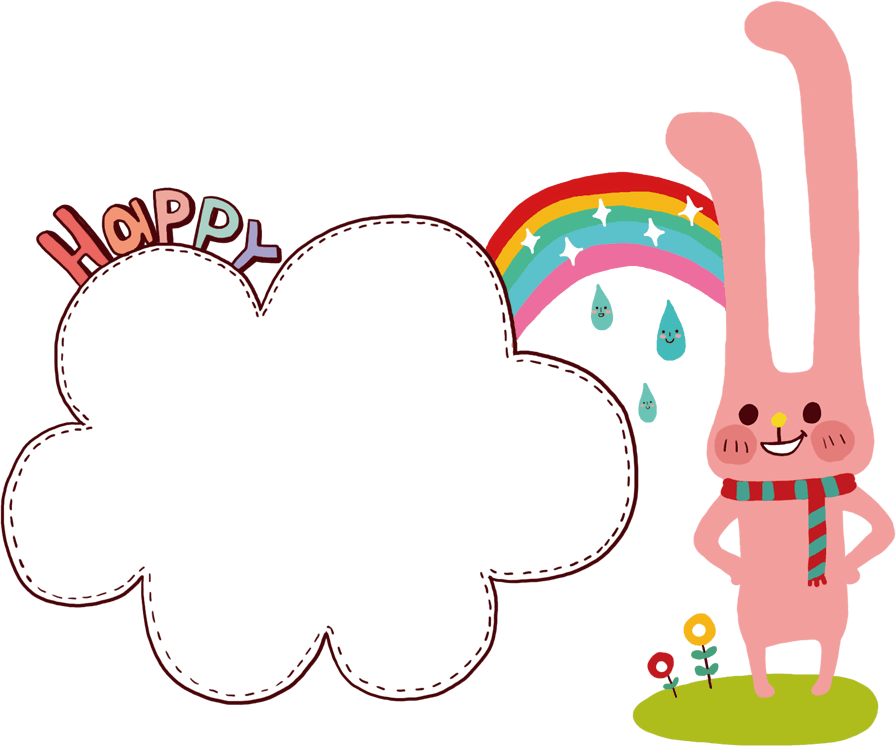 Thư giãn
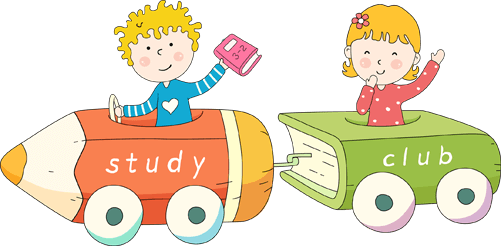 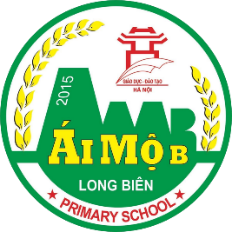 Tìm tiếng có vần in, tiếng có vần it
in
it
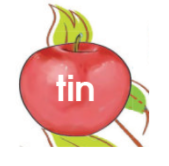 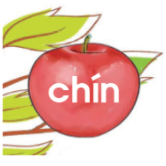 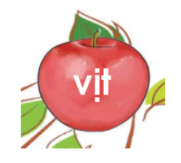 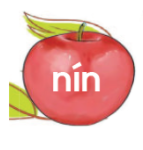 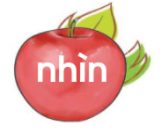 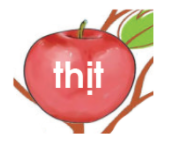 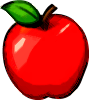 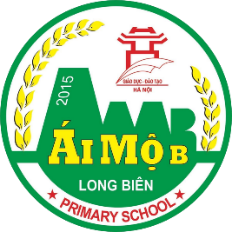 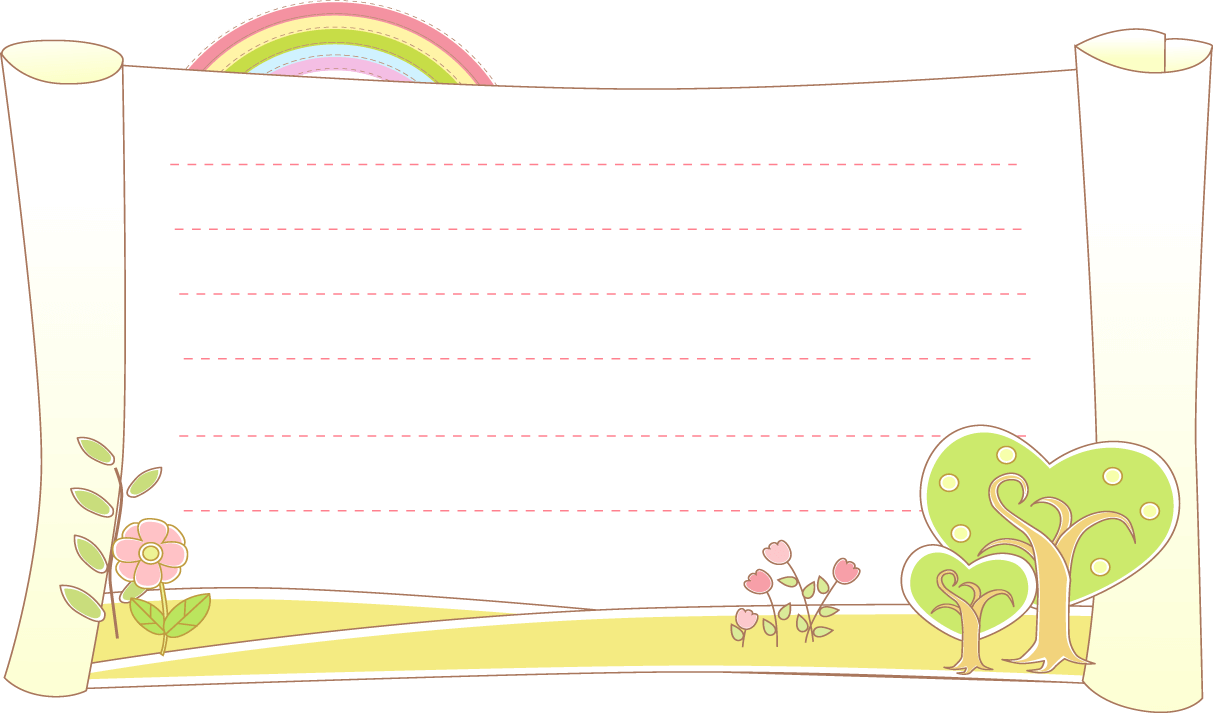 Tập đọc
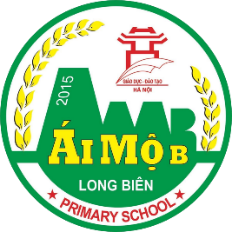 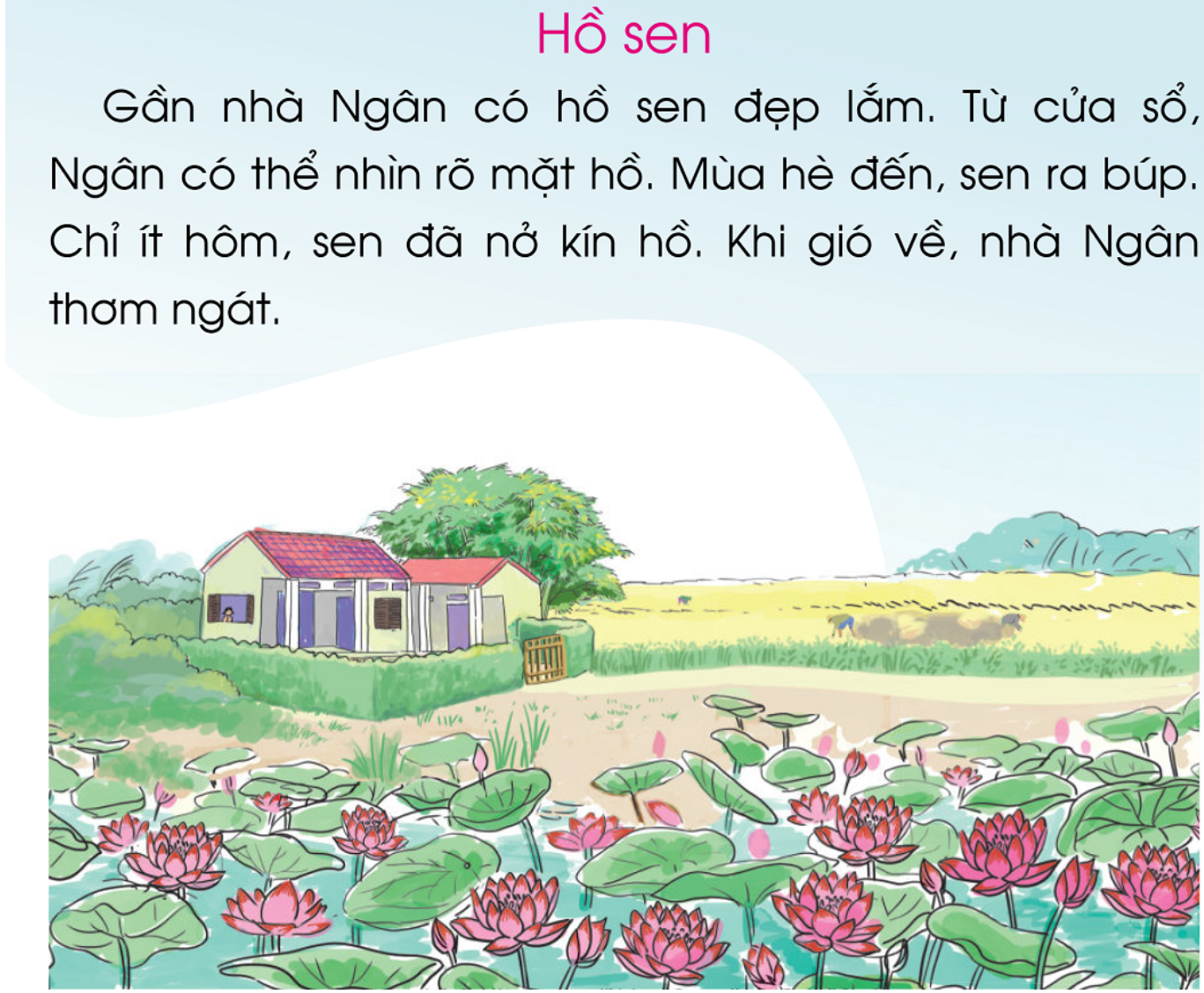 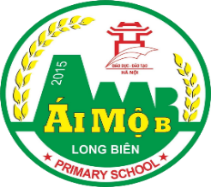 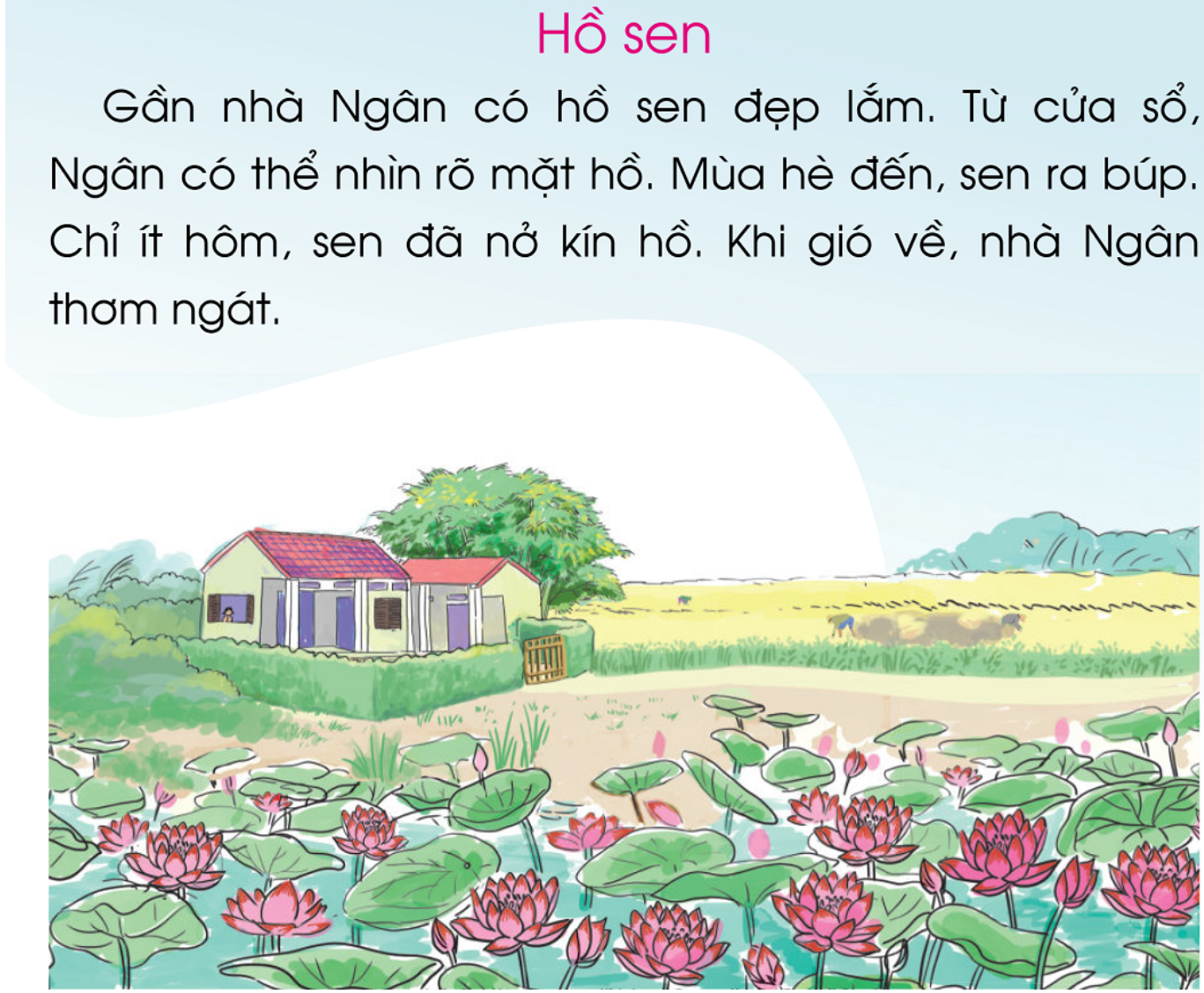 1
2
3
5
4
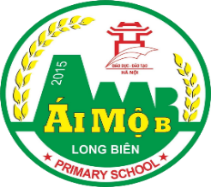 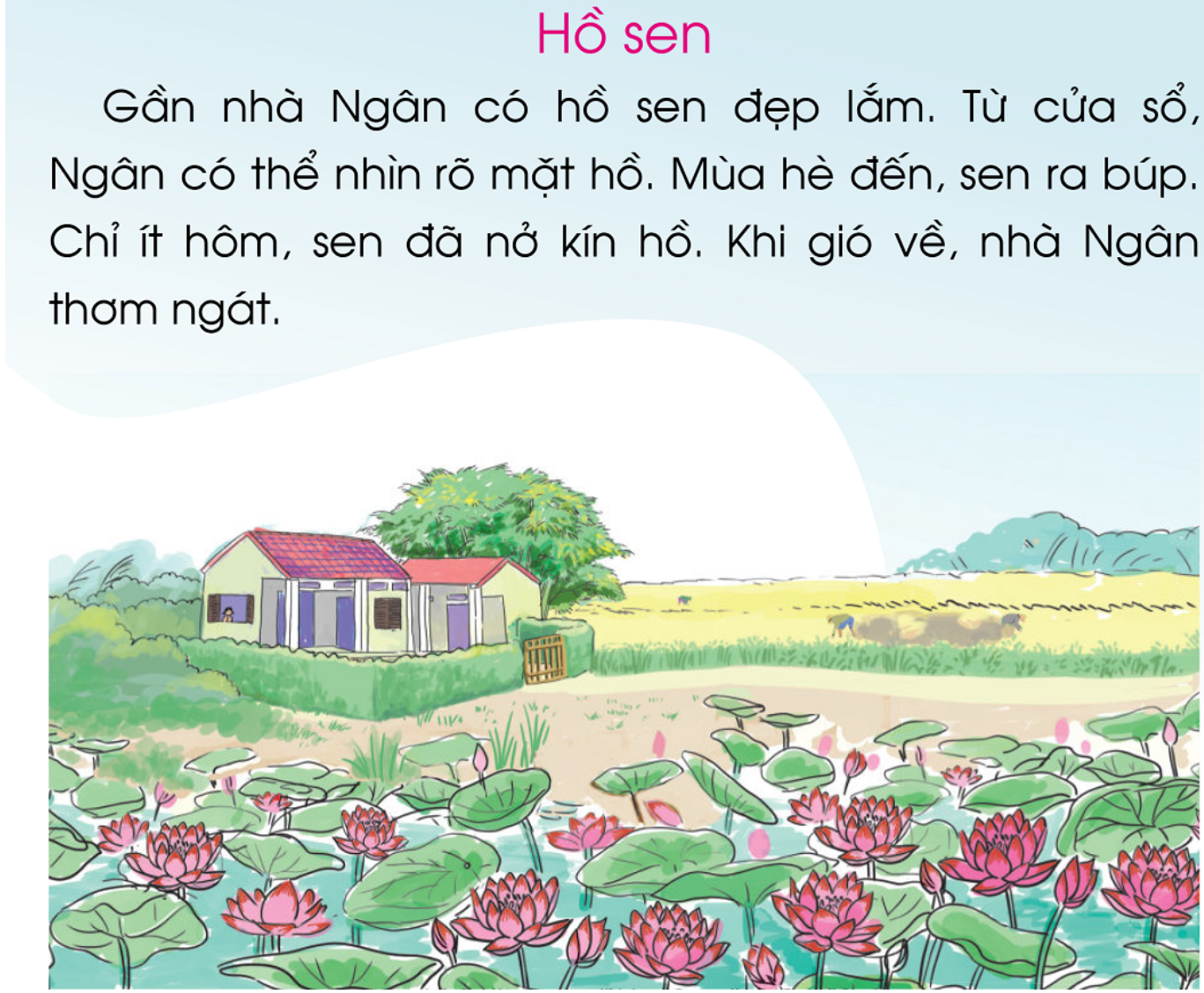 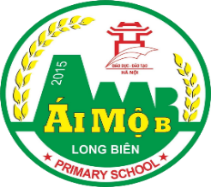 Ý nào đúng
?
a) Gần nhà Ngân có hồ cá đẹp lắm.
b) Mùa hè, sen nở kín hồ.
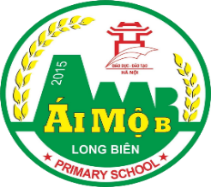 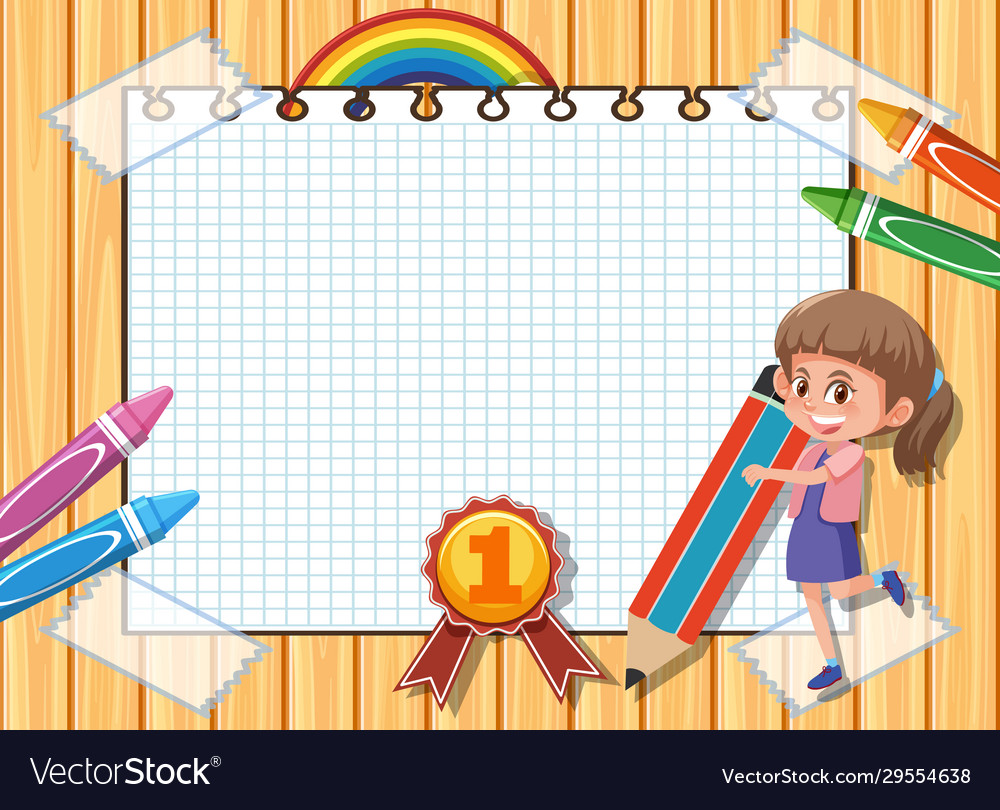 Tập viết
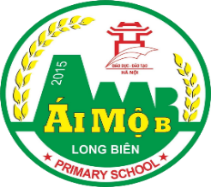 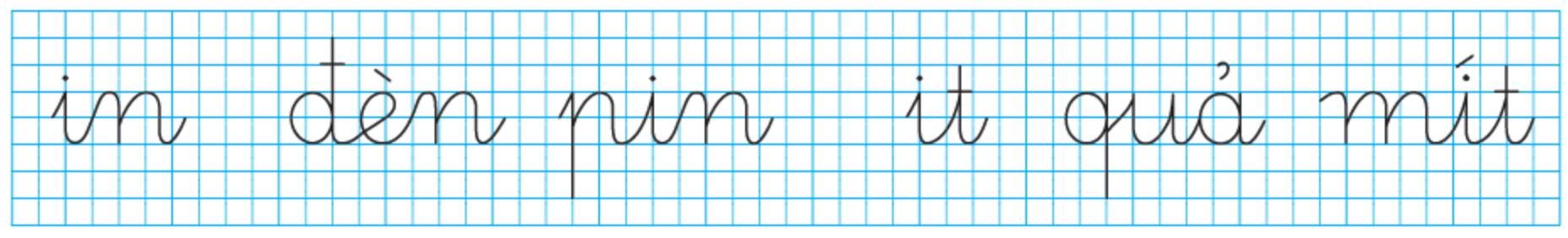 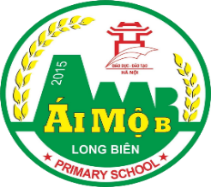